Réduisez la consommation d'électricité de 20 à 45 %
Ecoven S2
DESCRIPTION
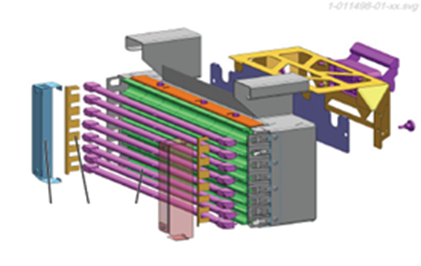 Valeur : Optimisation des coûts, Développement durable
Équipements : Souffleuses Series 2, sauf modèles CHP et PM 
Code catalogue : 978